সবাইকে শুভেচ্ছা
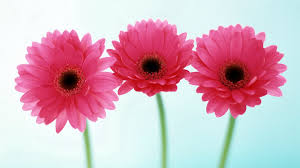 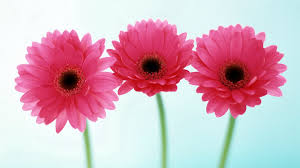 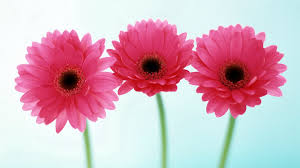 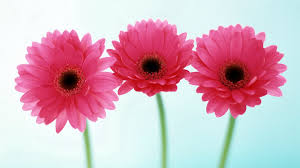 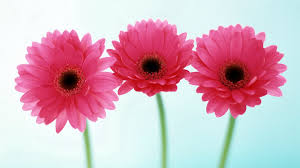 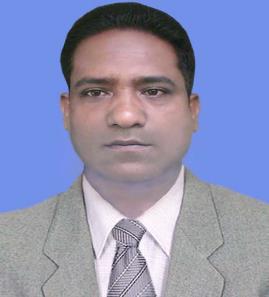 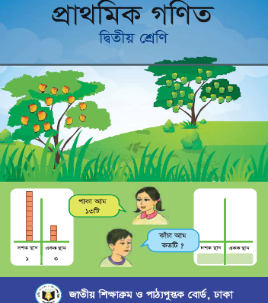 পরিচিতি
শ্রেণিঃ দ্বিতীয়     
     বিষয়ঃ প্রাথমিক গণিত
    পাঠের শিরোনামঃ গুণ 
          সময়ঃ ৩৫ মিনিট                   তারিখঃ ১৫/০5/২০১9 ইং
মোঃ মিজানুর রহমান
সহকারি শিক্ষক
দত্তগ্রাম সরকারি প্রাথমিক বিদ্যালয়
কুলাউড়া, মৌলভীবাজার।
E-mail: mizan.mafu@gmail.com
শিখনফল
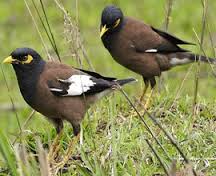 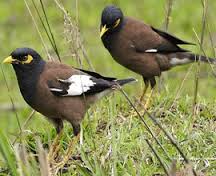 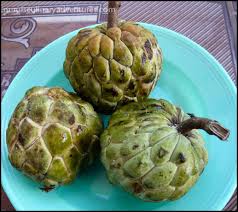 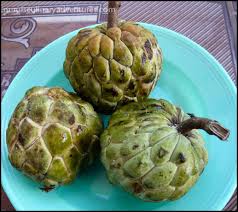 ১২.১.১-উপকরণ ব্যবহার করে গুন 
করতে পারবে ।
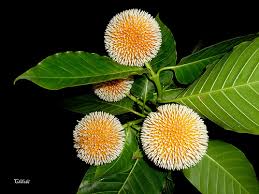 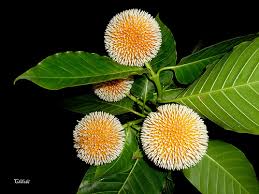 এসো আমরা একটি ভিডিও দেখি
https://www.youtube.com/watch?v=MctfpNV_VhA
আজকের পাঠ
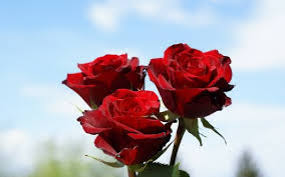 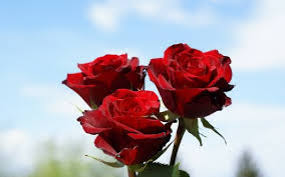 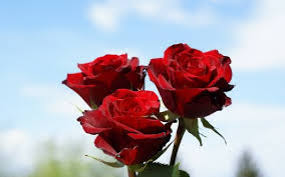 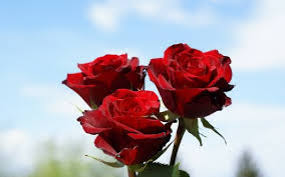 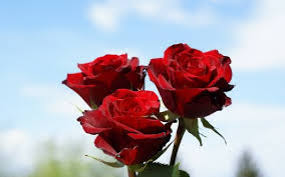 গুণের ধারনা
উপস্থাপন
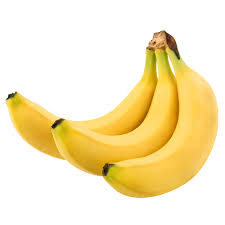 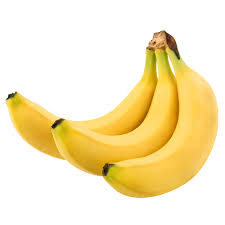 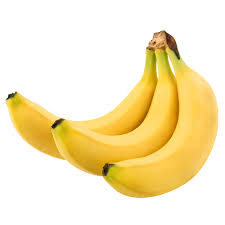 ৯টি
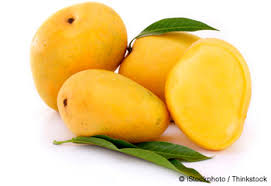 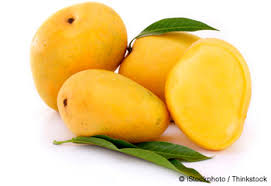 ৮টি
ছবি দেখে হিসাব করি
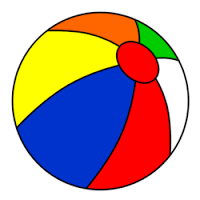 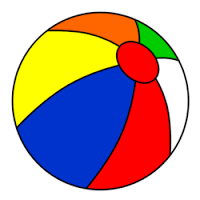 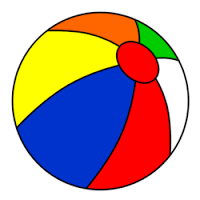 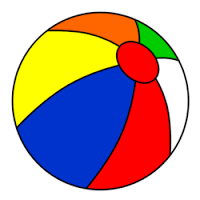 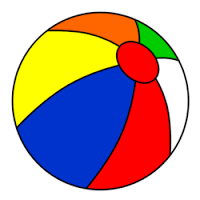 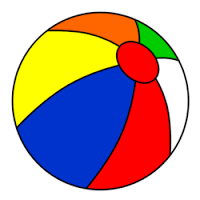 বল ২ টি
বল ২ টি
বল ২ টি
বাক্স ১টি
বাক্স ১টি
বাক্স ১টি
বাক্স আছে মোট- ( ১+১+১ )= ৩টি
বল আছে মোট- ( ২+২+২ )= ৬টি
তাহলে ৩টি বাক্স বল আছ্ল-(৩x২)= ৬টি
ছবি দেখে হিসাব করি
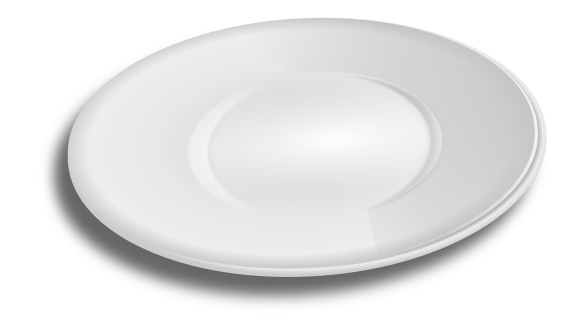 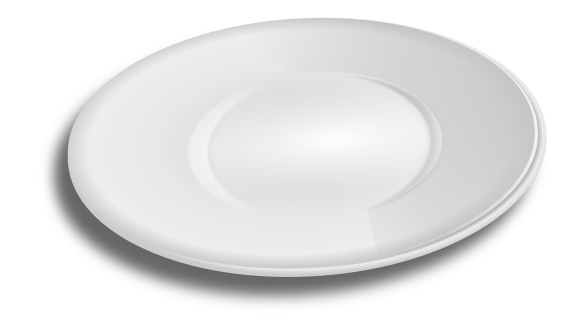 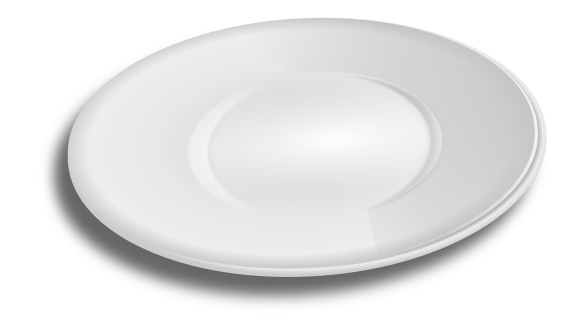 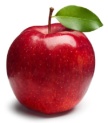 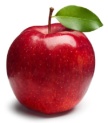 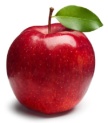 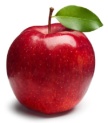 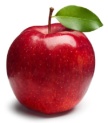 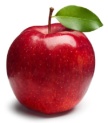 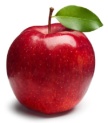 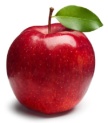 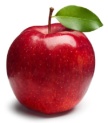 আপেল ৩টি
আপেল ৩টি
আপেল ৩টি
থালা ১টি
থালা ১টি
থালা ১টি
আপেল আছে মোট-  ৩+৩+৩=৯টি
থালা আছে মোট- ১+১+১=৩টি
তাহলে ৩টি প্লেটে আপেল আছে - ৩ x ৩=৯টি
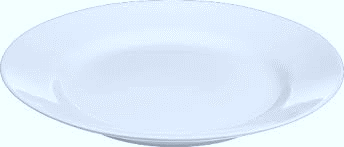 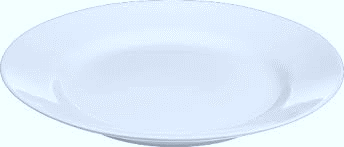 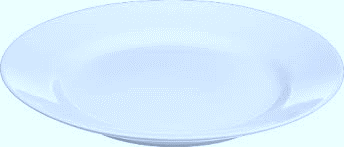 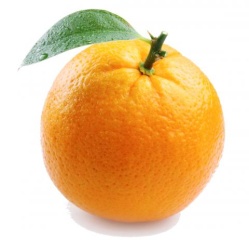 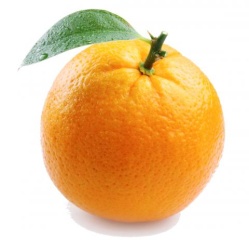 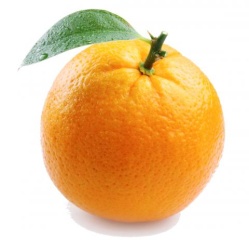 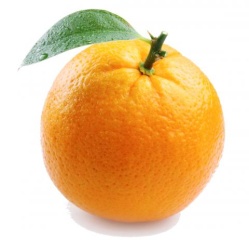 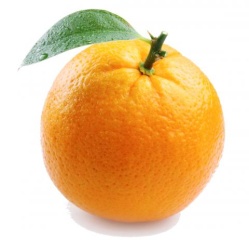 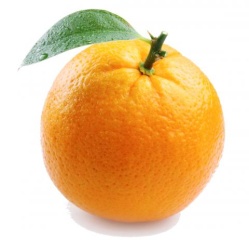 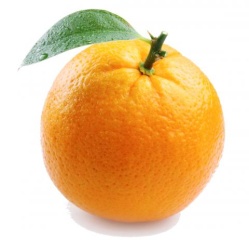 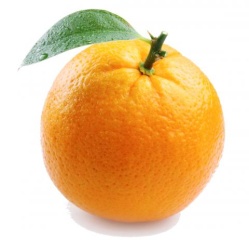 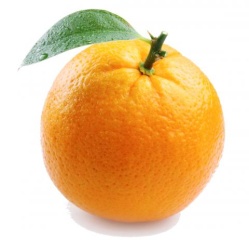 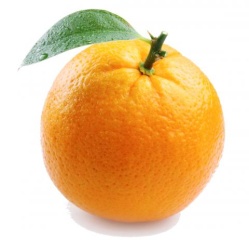 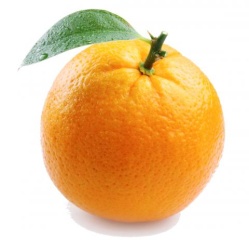 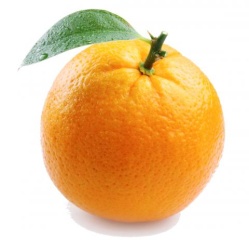 প্লেট আছে ১টি
প্লেট আছে ১টি
প্লেট আছে ১টি
কমলা আছে ৪টি
কমলা আছে ৪টি
কমলা আছে ৪টি
প্লেট আছে মোট-(১+১+১)=৩টি 
কমলা আছে মোট-(৪+৪+৪)=১২টি
তাহলে ৩টি প্লেটে কমলা আছে -(৩x৪)=১২টি
তাহলে আমরা কি বুঝলাম?
যোগের সংক্ষিপ্ত রূপই হচ্ছে গুণ।
তোমাদের পাঠ্য বইয়ের ৩৭ পৃষ্ঠা বের কর এবং মিলাও
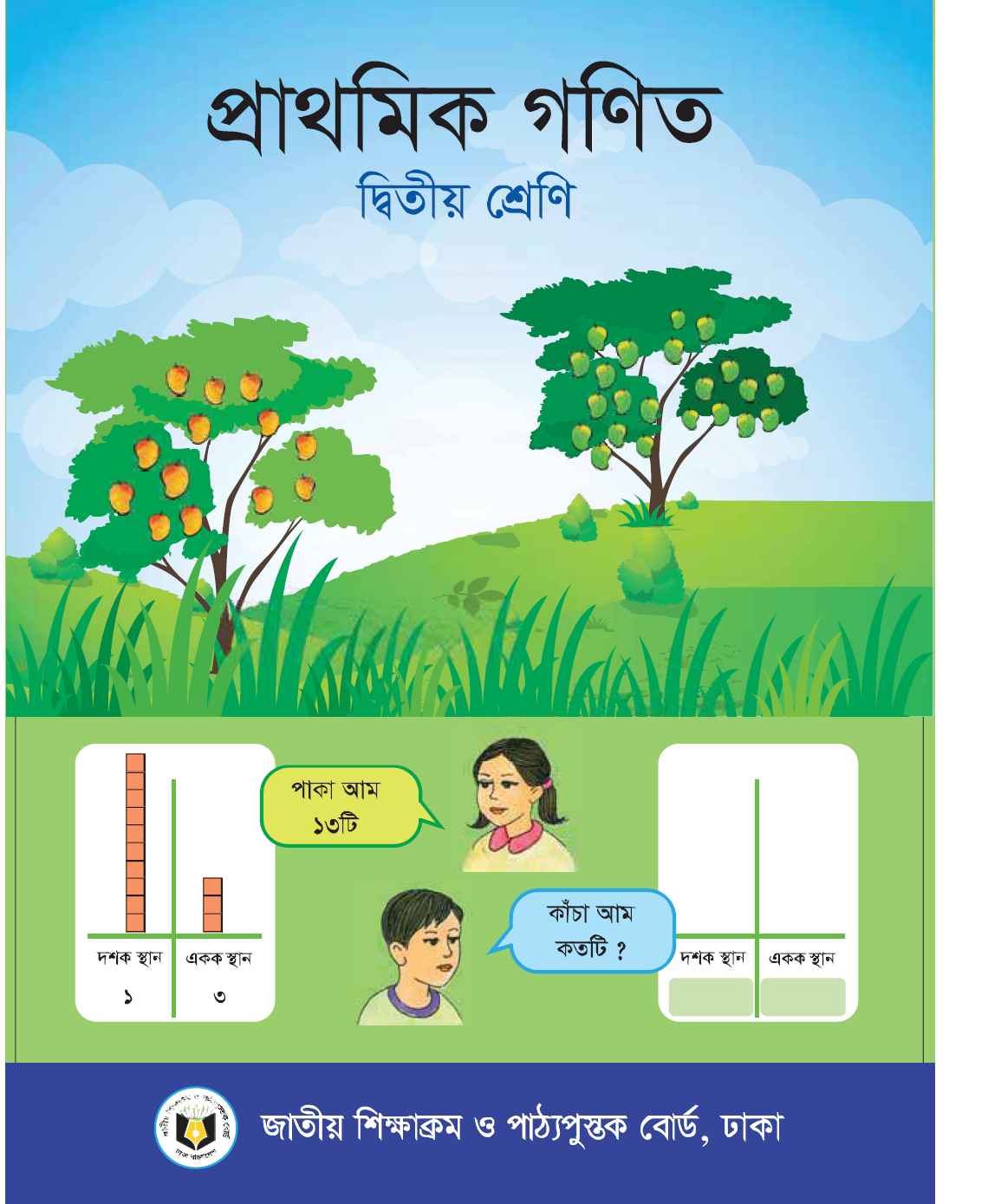 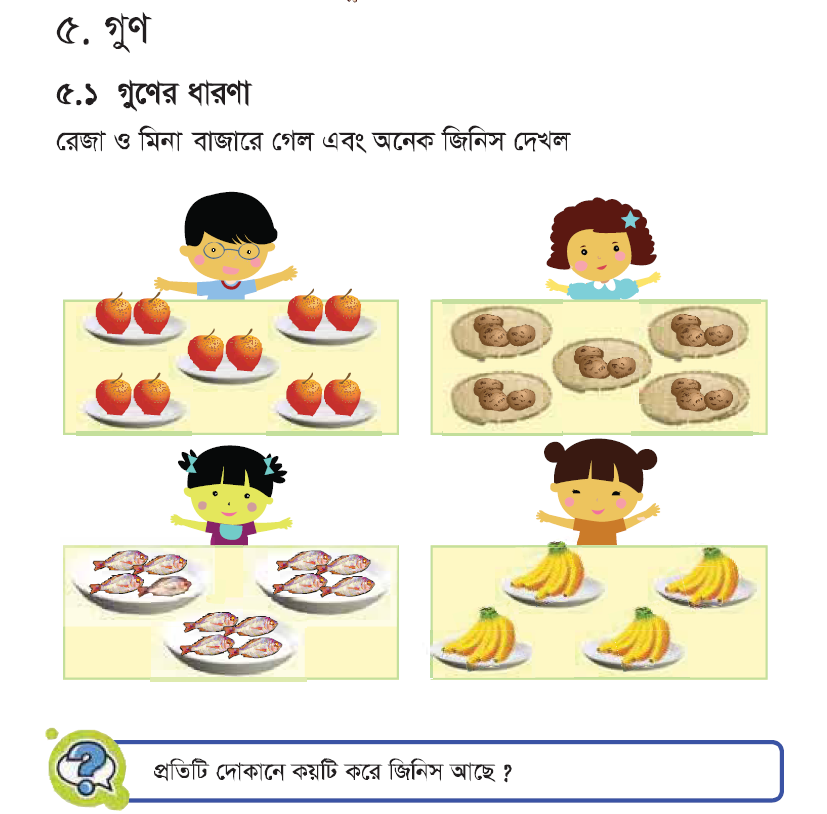 দলীয় কাজ
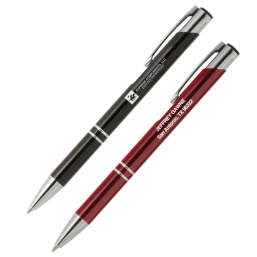 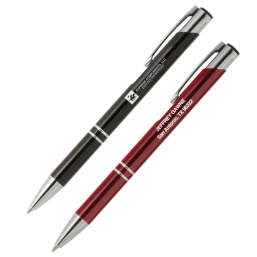 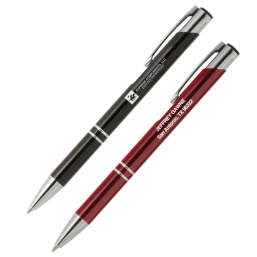 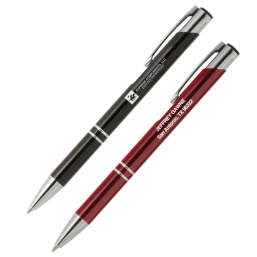 ৪টি কলমদানীতে মোট কতটি কলম আছে?
৪x2=?
উত্তরঃ ৮
মূল্যায়ন
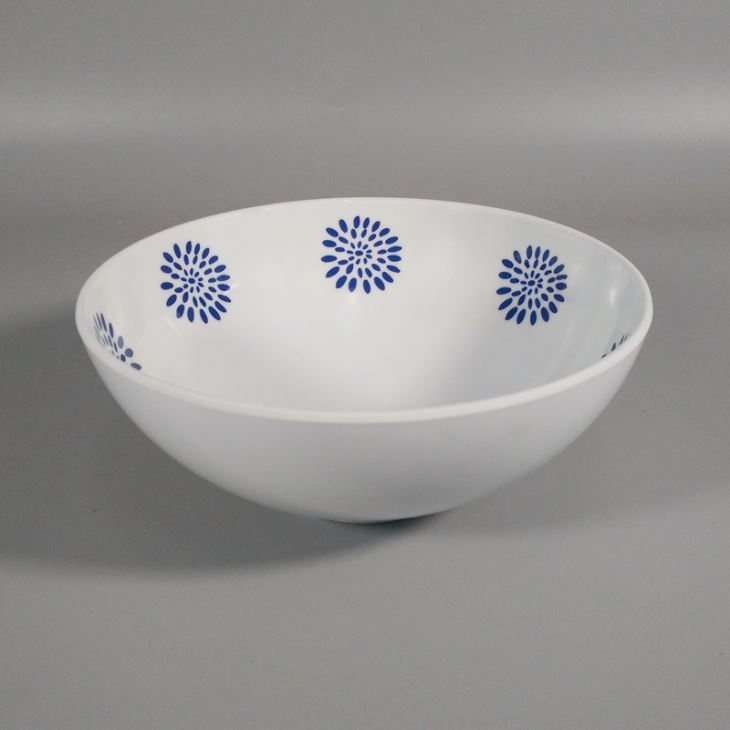 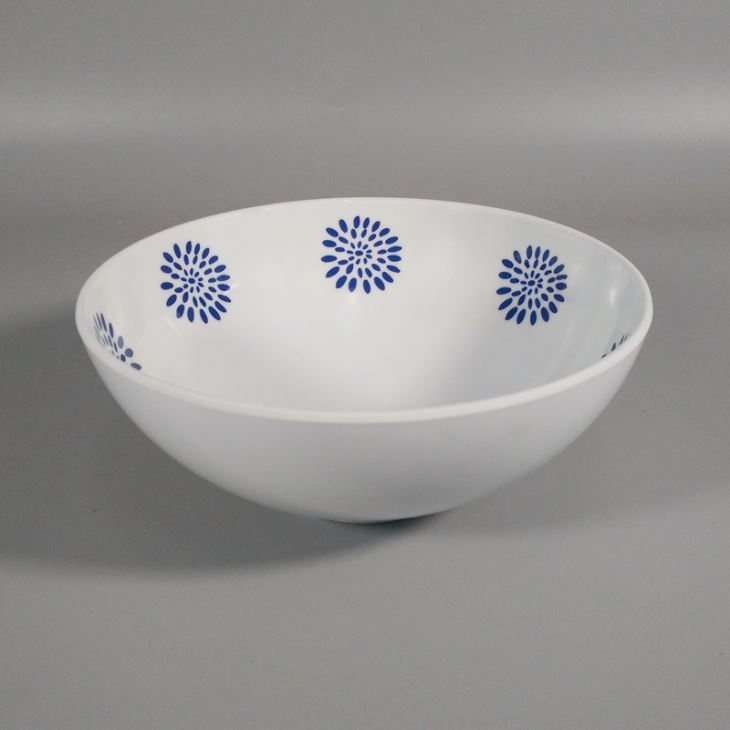 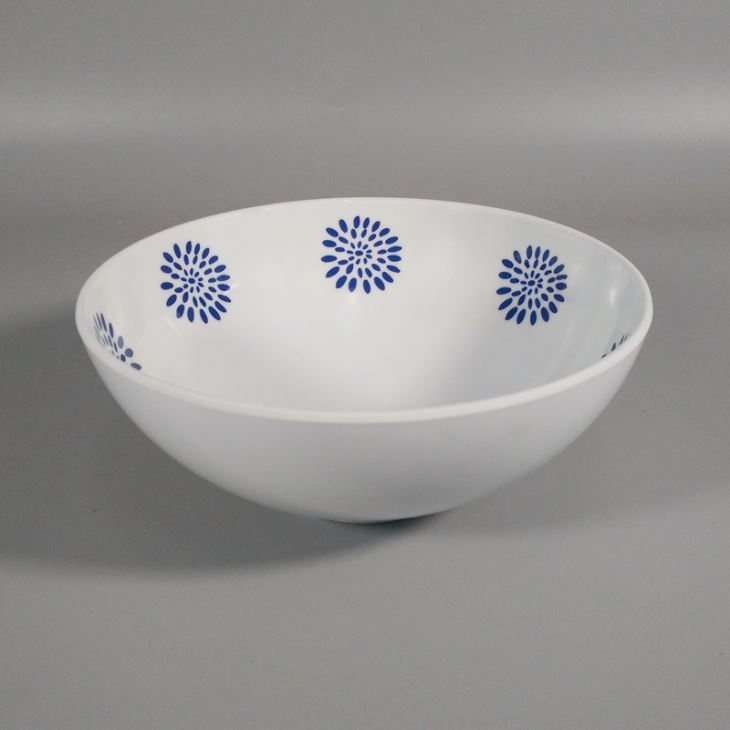 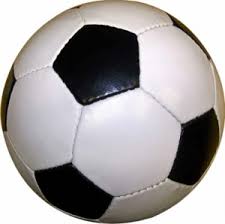 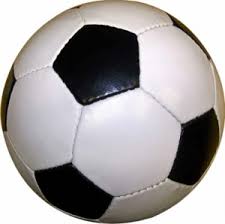 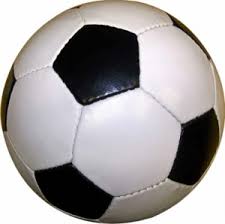 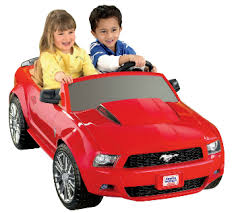 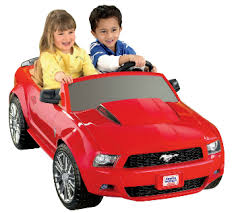 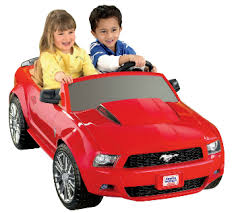 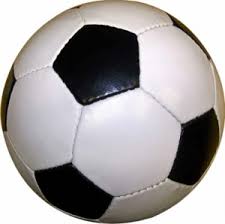 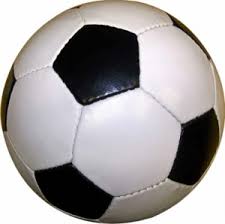 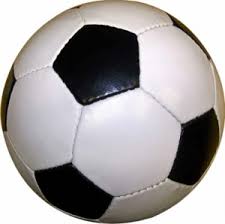 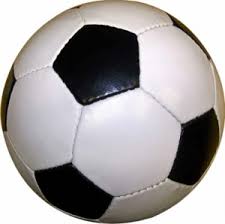 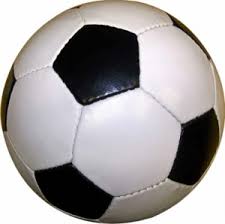 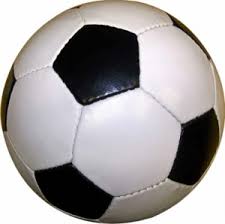 ৩টি গাড়িতে ২ জন করে মোট কয়জন  শিশু আছে?
2x৩=?
উত্তরঃ ৬ টি
৩টি বাটিতে মোট কতটি বল আছে?
৩x৩=?
উত্তরঃ ৯ টি
সবাইক ধন্যবাদ
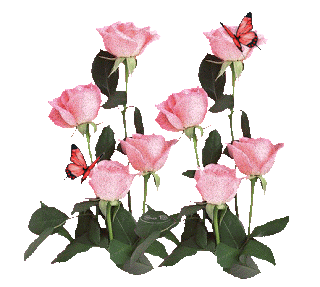